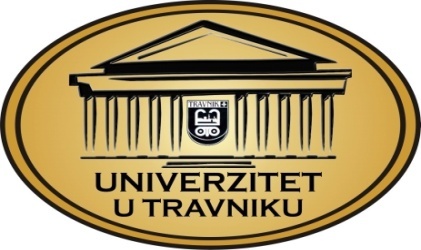 PRAVNI FAKULTETFINANSIJE I FINANSIJSKO PRAVOautor-prof.dr. Jahić Mehmed, izdanje Sarajevo 2004 g.
Predavači:
Prof.dr. Halil Kalač

Haris Kozlo MA
viši asistent na ekonomskopravnoj naučnoj oblasti
VJEŽBE 15UVOD
Predmet Finansije i finansijsko pravo ima za cilj:

Da studente upozna sa osnovnim finansijsko-pravnim kategorijama i finansijskim pravom s osvrtom na finansijski sistem BiH,
Sticanje znanja za praktičan rad u finansijskim institucijama, organima javne uprave i pravosuđa,

,,studenti stiču znanja o novčanim tokovima, budžetu, raspodjeli n
UZROCI STVARANJA JAVNOG DUGA
Finansijska teorija danas izdvaja nekoliko osnovnih razloga za stvaranje javnog duga:
1 ) Vanredni, uglavnom, veliki javni rashodi,
2) Savremeni državni interveneionizam u privredi, za što su potrebna ogromna „dodatna" sredstva, izvan redovnih javnih prihoda.
3)Vremensko nepoklapanje formiranja javnih rashoda, odnosno odgovarajućih prihoda,
4) Budžetski deficit koji nije moguće više pokriti redovnim javnim prihodima.
Vanredni javni rashodi su osnovni faktor formiraranja javnog duga. 
Sve veće javne rashode nije moguće u modernoj državi, pokriti porezima, posebno rashode na naoružnje, izgradnju infrastrukture, istraživanja i razvoj, energiju, ekologiju, socijalnu politiku u sl.
 To traži sredstva, koja mogu biti ili javni dugovi (u zemlji ili u inostranstvu) ili vanredni porezi. 
Zbog više razloga, teško se mogu uvesti vanredni porezi, pa se češće i lakše pristupa formiranju javnog duga (zajma). 
Time se javni dug tretira kao anticipacija poreza.
TEORIJE JAVNOG DUGA
Danas se smatra da su rashodi po kamatama jedan od značajanih faktora stalnog rasta javnog duga.
U pogledu prirode i uzroka nastanka, a zatim uloge javnog duga u privredi, mogu se izdvojiti nekoliko osnovnih teorijskih pravaca:
1) Klasična teorija javnog duga,
2) Savremena teorija duga,
3) Socijalistička ( državno-pravna), teorija - danas je to tranzicija.
4) Moderna teorija javnog duga
VRSTE I KLASIFIKACIJA JAVNIH DUGOVA
Javni dugovi su vrlo nehomogeni, s obzirom da se radi o različitim vrstama, različitim specifičnim svojstvima, po čemu se, konačno, razlikuju od nekih drugih oblika. 
Zbog toga se redovno vrši njihova klasifikacija po pojedinim grupama. 
Postoje brojni pokušaji klasifikacije dugova, ali je najčešća podjela na slijedeće grupe:
Prema teritorijalnom principu:
 - unutrašnji i 
- spoljni 
b) Prema metodama kojim se država služi da bi došla do sredstava:
 - dobrovoljni i 
 - prinudni,
c) Prema vremenu za koji su formirani:
 - kratkoročni (privremeni), 
  -  dugoročni,
d) Prema načinu otptlate i garanciji - anuitetski, rentni, dugovi s naplatom i bez naplate kamata.
e) Prema tome da li država istovremeno preuzima i obavezu da daje i neki zalog kao garanciju za uredno plaćanje kamata i optlata - javni dugovi se dijele na:
 - zajmove sa zalogom i 
- zajmove bez zaloga.
VRSTE AMORTIZACIJE DUGOVA
Danas su uobičajeni slijedeći oblici amortizacije:

- direktna amortizacija duga;	
 - indirektna amortizacija duga; 
- ugovorna amortizacija;
- automatska;
- fakultativna i
- monetarna amortizacija.
DJELOVANJE INOSTRANIH DUGOVA
Inostrani dug ima različito djelovanje na nacionalnu privredu u fazi uzimanja zajma i u fazi njegovog vraćanja.
U fazi kada uzima zajam država povećava finansijski potencijal i predstavlja novu osnovu za porast proizvodnje, zaposlenosti, investicija i nacionalnog dohotka. 
Povećanje kupovne snage nastale kroz priliv sredstava (dijela tudjeg nacionalnog dohotka) stvara se visoka domaća potrošnja iznad raspoloživog nacionalnog dohotka, to u krajnjem slučaju dovodi do povećanja nivoa realnih dobara i opreme.
SAVREMENI DRŽAVNI EKONOMSKI INTERVENCIONIZAM I POLITIKA JAVNOG DUGA
Sve je značajnije i interesantnije djelovanje javnog duga u savremenoj privredi, s jedne strane, i njegov sve brzi rast u odnosu na ukupna budžetska sredstva i nacionalni dohodak, odnosno akumulaciju, u većini razvijenih zemalja, s druge strane.
 Sve češćce se postavljaju zahtjev pred ekonomsku teoriju da taj segment monetarnog i finansijskog sistema šire i dublje analizira.
DJELOVANJE JAVNOG  DUGA
Javni dug u modemoj privredi ima vrlo značajna i raznovrsna djelovanja.
Ne samo eknomska teorija već i ekonomska potitika poklanja sve veću pažnju.
Teorija danas diferencira vrlo brojna djelovanja koja se mogu klasifikovati u nekoliko osnovnih pravaca. 
Ti pravci djelovanja su: 
1) Monetarno djelovanje, 
2) Razvojno konjunkturno djelovanje, 
3) Stabilizaciono djelovanje
JAVNI DUG I BUDŽETSKI DEFICTT SAVREMENIH DRŽAVA
Osnovna karakteristika savremenih privreda mogla bi se izraziti kao stalni rast derivata budžeta i stalni rast javnog duga.
 Sve razvijeniji državni intervencionizam u savremenim privredama i državno djelovanje na osnovne makro agregate, 
Sve su veći rashodi za vojne potrebe, istraživanja i razvoj, intervencije u poljoprivrednoj proizvodnji, podsticaj industrijskoj proizvodnji, stambenoj izgradnji, obrazovanju i osiguranju, pomoć za nezaposlenost, regionalni razmještaj radne snage i kapaciteta, kamata na javni dug i si. 
To dovodi do širenja javaiih rashod i sve većih potreba u formiranju javnih prihoda. 

U razvijenim industrijskim privredama postoje razvijena tržišta vrjednosnih papira kojima se realizuje javni dug, ali sam proces upisivanja s jedne strane, i amortizacije javnog duga, s druge strane ima određena djelovanja u cjelokupnoj privredi.